ОДГОВОРНОСТ
Како изабрати између одговорности које се супротстављају једна другој?
Да поновимо:
Одговорност је дужност или обавеза да се нешто учини или не учини.

Извори одговорности могу бити: обећање, задатак, постављење, занимање, закон, обичаји, држављанство и морални принципи.
Користи преузимања одговорности могу бити: независност, сигурност, прихватање и одобравање, добитак у знању, способностима и искуству и признања и награде.

Цијене преузимања одговорности могу бити: терет, жртвовање других интереса, љутња, страх од неуспјеха и одрицање одговорности од стране других.
Постоје двије врсте сукоба који могу настати када морамо донијети одлуку о испуњавању одговорности:

        ОДГОВОРНОСТ    ОДГОВОРНОСТ 
       ОДГОВОРНОСТ    ВРИЈЕДНОСТИ И ИНТЕРЕСИ
Вриједност је нешто што је за нас важно и исправно, нешто што желимо достићи, као на примјер праведност, храброст, искреност, слобода и правда.

Интерес је нешто што желимо или о чему се бринемо као што је наше слободно вријеме или неке врсте нагада.
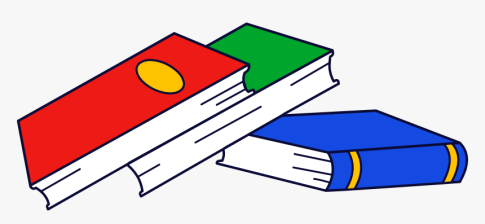 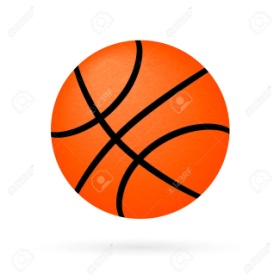 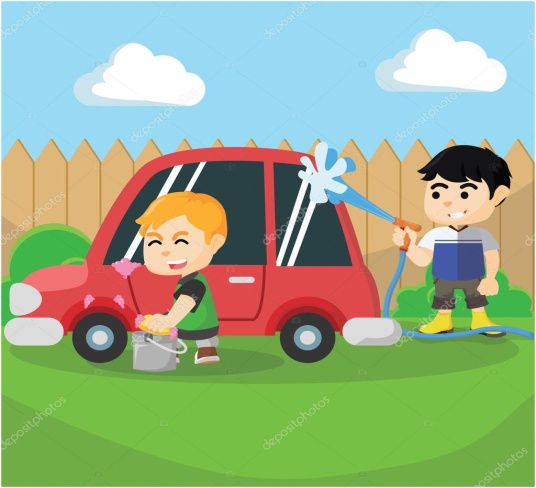 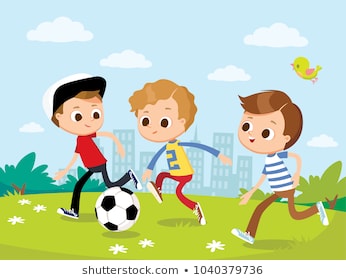 Домаћа задаћа:
Хвала на пажњи!